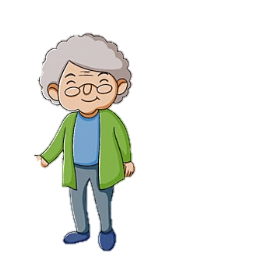 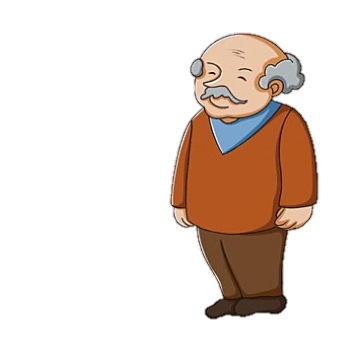 ประชาสัมพันธ์ องค์การบริหารส่วนตำบลวังหิน
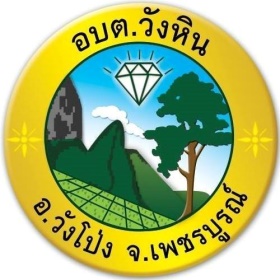 ขอเชิญชวนให้ผู้สูงอายุ คนพิการและผู้ป่วยเอดส์
	            ลงทะเบียน(ยืนยันสิทธิ)เพื่อรับเบี้ยยังชีพผู้สูงอายุ ในปีงบประมาณ 2568
โดยยื่นเอกสารตามแบบยืนยันสิทธิการขอรับเงินเบี้ยยังชีพผู้สูงอายุ ตั้งแต่บัดนี้เป็นต้นไป 
ด้วยตนเองหรือมอบอำนาจให้บุคคลอื่นมาขอยืนยันสิทธิแทนได้
ผู้สูงอายุ
คนพิการ ...ลงทะเบียน(ยืนยันสิทธิ)เพื่อรับเบี้ยยังชีพความพิการในปีงบประมาณ  2567
เอกสารที่ต้องเตรียม
1.บัตรประจำตัวประชาชน หรือบัตรอื่นที่
ออกโดยหน่วยงานของรัฐที่มีรูปถ่าย
2.ทะเบียนบ้านฉบับเจ้าบ้าน(ที่เป็นปัจจุบัน)
3.สำเนาสมุดบัญชีเงินฝากธนาคาร
4.ใบรับรองแพทย์ระบุเป็นผู้ติดเชื้อเอดส์ 
(กรณีขอรับเงินสงเคราะห์เอดส์) 
5.ใบรับรองแพทย์ ระบุความพิการ
 (กรณีขอรับเงินสงเคราะห์คนพิการ)
ระยะเวลาการลงทะเบียน
*กรณีผู้สูงอายุที่มีอายุ 59 ปี สามารถยืนยันสิทธิ(ลงทะเบียน)    ตั้งแต่เดือนตุลาคม 2566 เป็นต้นไป โดยจะได้รับเบี้ยยังชีพผู้สูงอายุในเดือนถัดไป เมื่ออายุครบ 60 ปี บริบูรณ์
หมายเหตุ:เกิดก่อน 2 กันยายน 2508 หรือเกิดตั้งแต่ 2 กันยายน 2507 ถึง 1 กันยายน  2508 (อายุ 59 ปี)
คุณสมบัติ
1.มีสัญชาติไทย
2.มีชื่อในทะเบียนบ้านในเขต อปท.
3.มีบัตรประจำตัวคนพิการ
4.ไม่เป็นบุคคลซึ่งอยู่ในความอุปการะของสถานสงเคราะห์ของรัฐ
ระยะเวลาการลงทะเบียน
คนพิการที่มาลงทะเบียน (ยืนยันสิทธิ) ถูกต้องตามระเบียบ จะได้รับเบี้ยยังชีพความพิการในเดือนถัดไป
*กรณีผู้สูงอายุที่มีอายุ  60  ปีบริบูรณ์ขึ้นไป  (เกิดตั้งแต่ 2 กันยายน 2506 ถึง 1 กันยายน 2507) และยังไม่เคยยืนยันสิทธิรับเบี้ยยังชีพ สามารถยืนยันสิทธิได้ตั้งแต่บัดนี้ เป็นต้นไป (2 ตุลาคม 2566)       โดยจะได้รับเบี้ยยังชีพฯในเดือนถัดไป
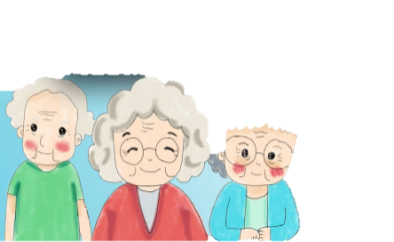 คุณสมบัติ
1.มีสัญชาติไทย
2.มีชื่อในทะเบียนบ้านในเขตองค์กรปกครองส่วนท้องถิ่น
3.มีอายุ 60 ปีบริบูรณ์ขึ้นไป ซึ่งได้ยืนยันสิทธิขอรับเบี้ยยังชีพผู้สูงอายุต่อองค์กรปกครองส่วนท้องถิ่น 
4.เป็นผู้มีรายได้ไม่เพียงพอแก่การยังชีพตามที่คณะกรรมการผู้สูงอายุแห่งชาติตามกฎหมายว่าด้วยผู้สูงอายุกำหนด
*กรณีผู้สูงอายุย้ายภูมิลำเนา  
-ผู้สูงอายุมิได้มายืนยันสิทธิแห่งใหม่ให้ อปท.เดิมจ่าย                      ถึงสิ้นปีงบประมาณ  
-แต่ถ้าดำเนินการยืนยันสิทธิแห่งใหม่แล้วให้ อปท.แห่งใหม่
จ่ายเดือนถัดไป
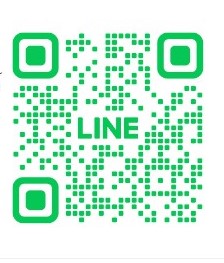 LINE อบต.วังหิน
ติดต่อลงทะเบียนได้ที่ ฝ่ายสวัสดิการสังคม สำนักปลัด อบต.วังหิน ในเวลาราชการ (08.30 น.-16.30 น.)  สอบถามรายละเอียดเพิ่มเติมโทร. 0-5671-3721 หรือแสกนQR code  อบต.วังหิน